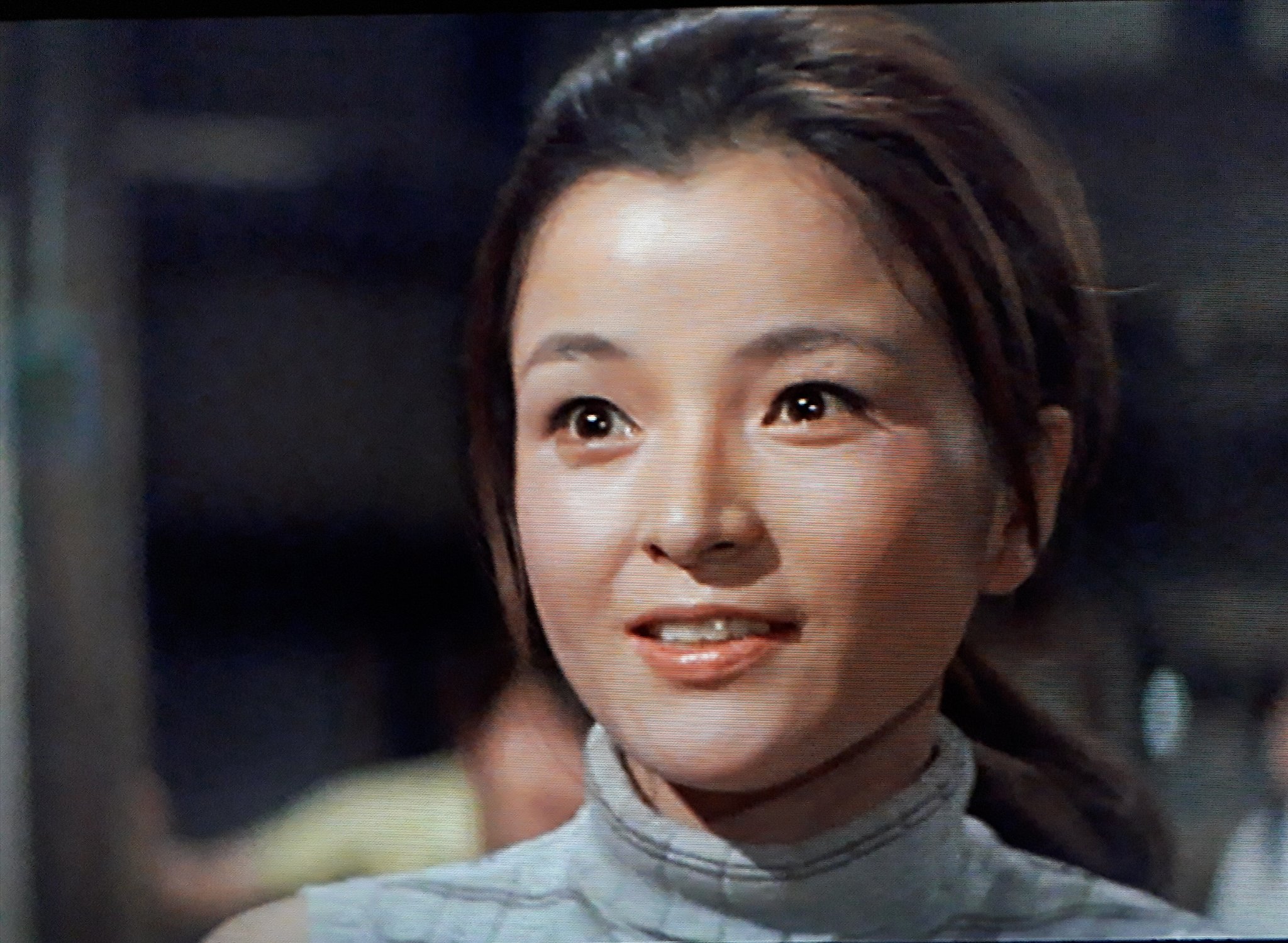 お兄ちゃん
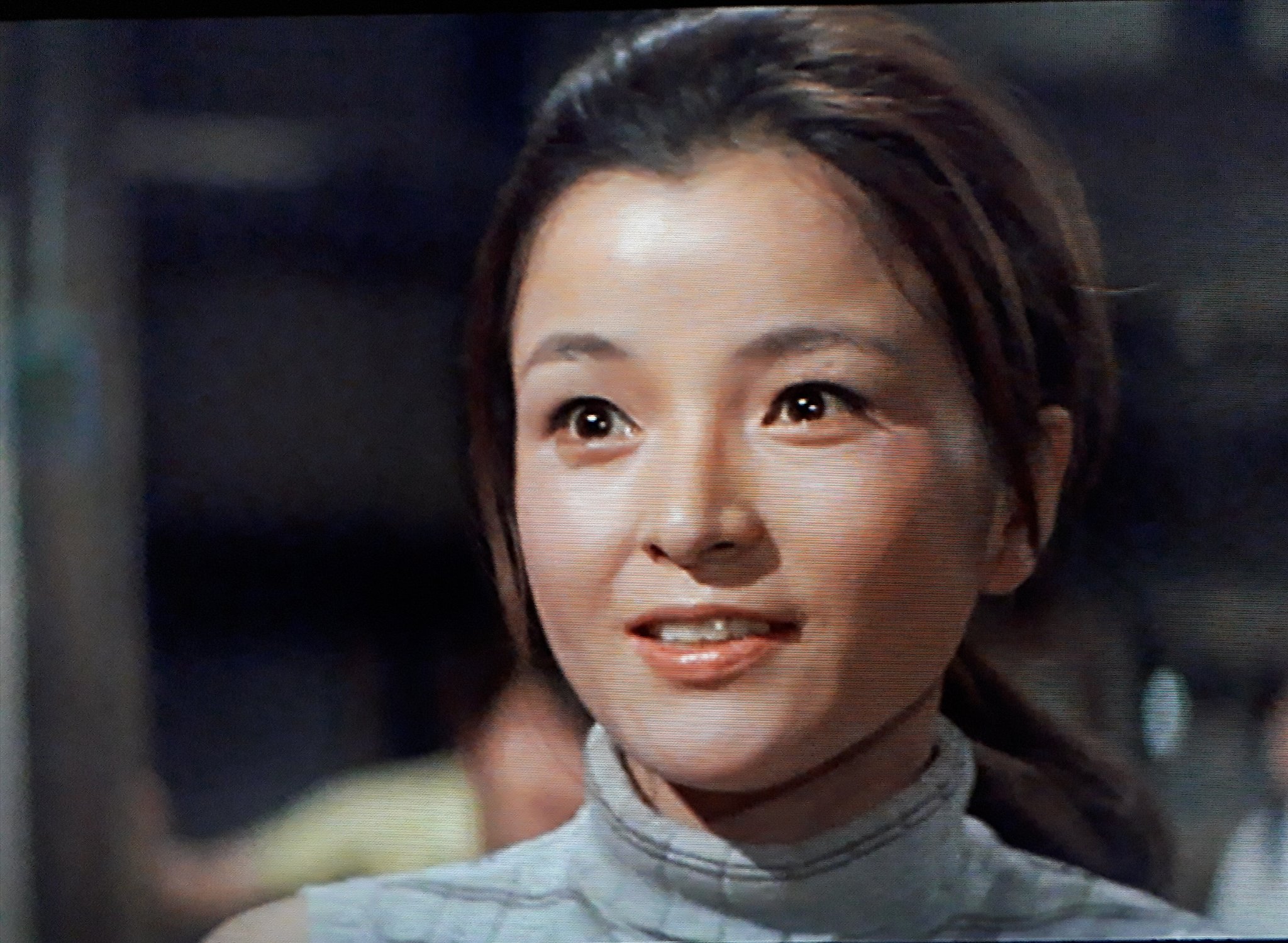 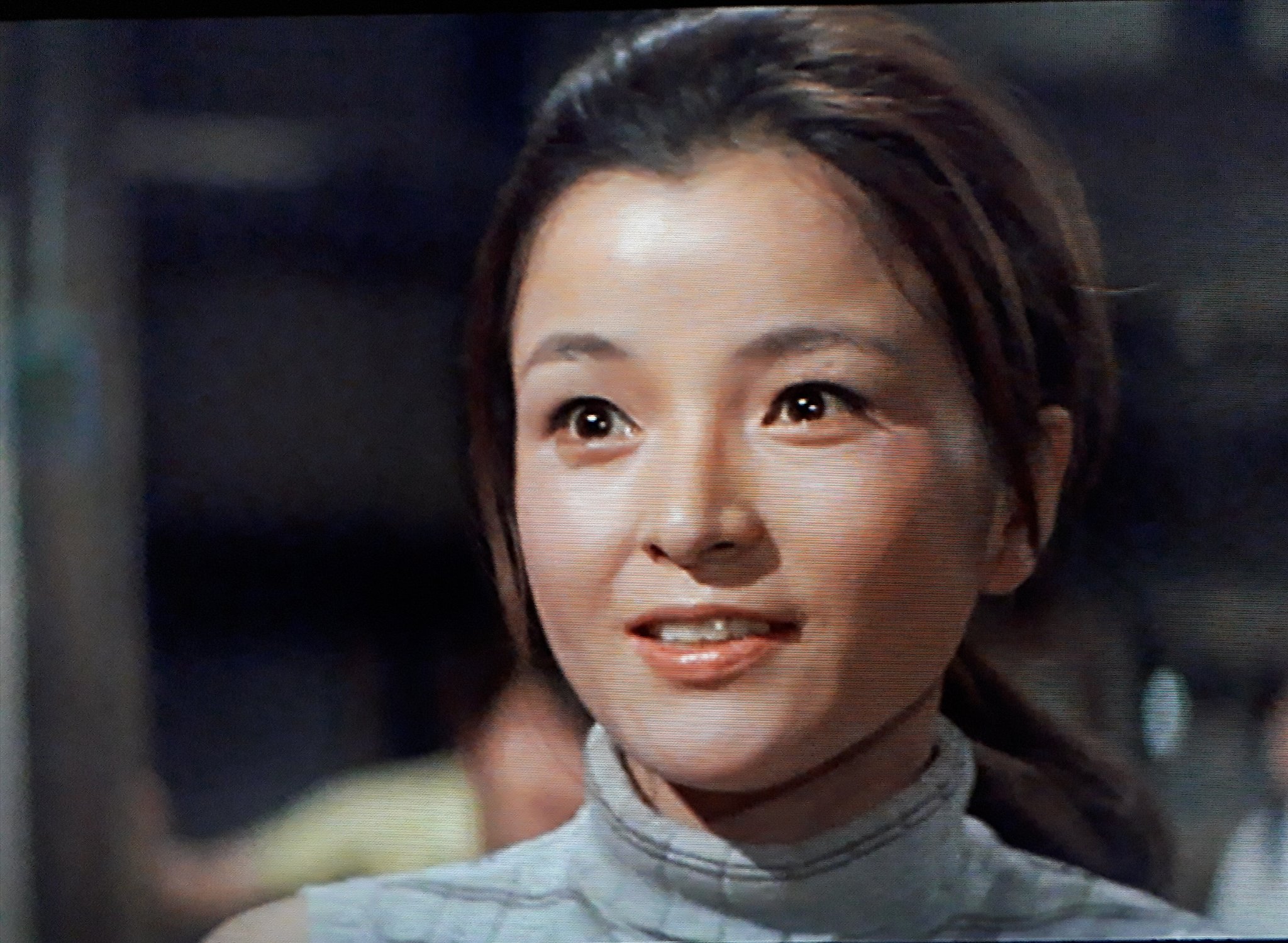 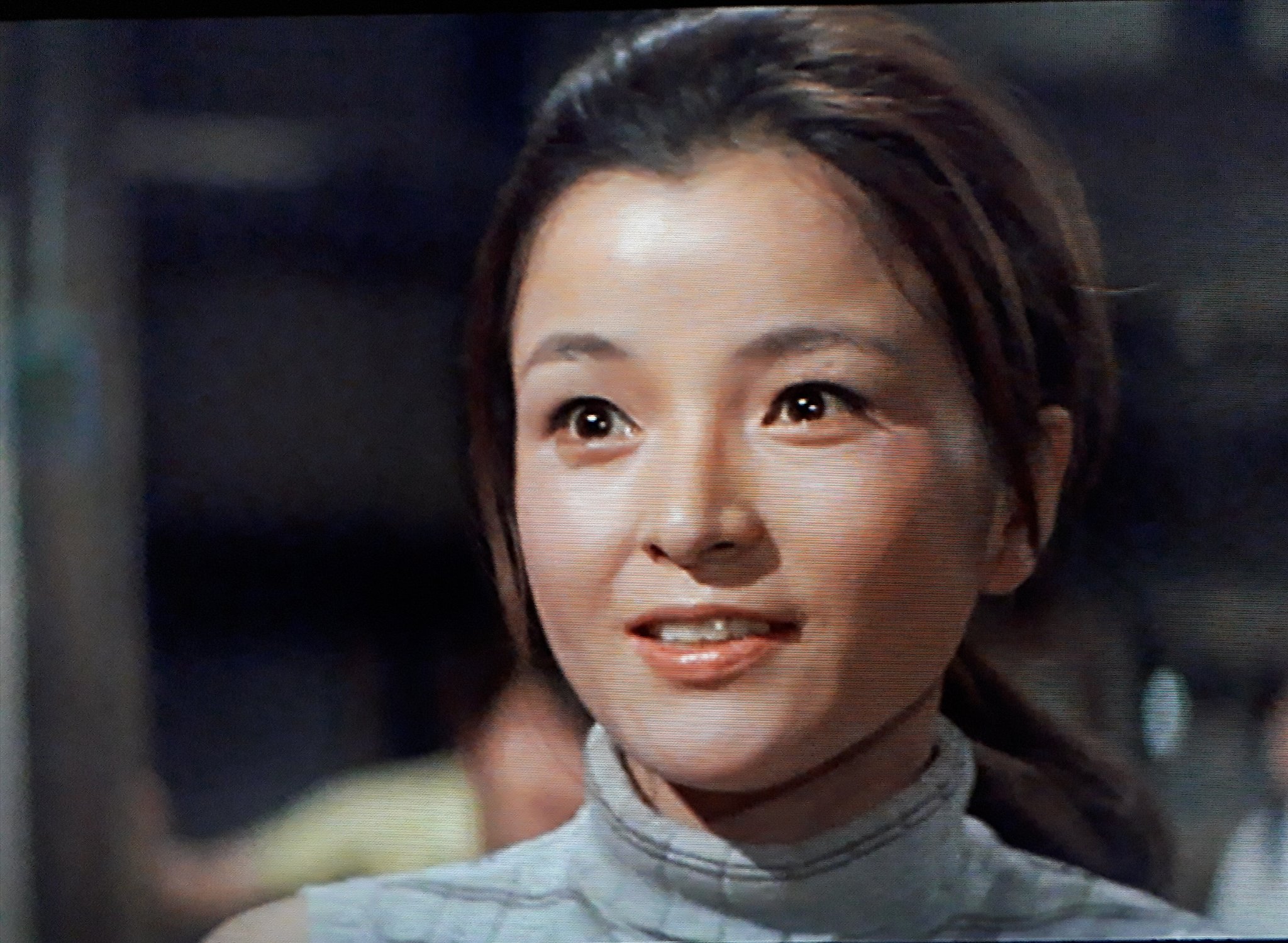 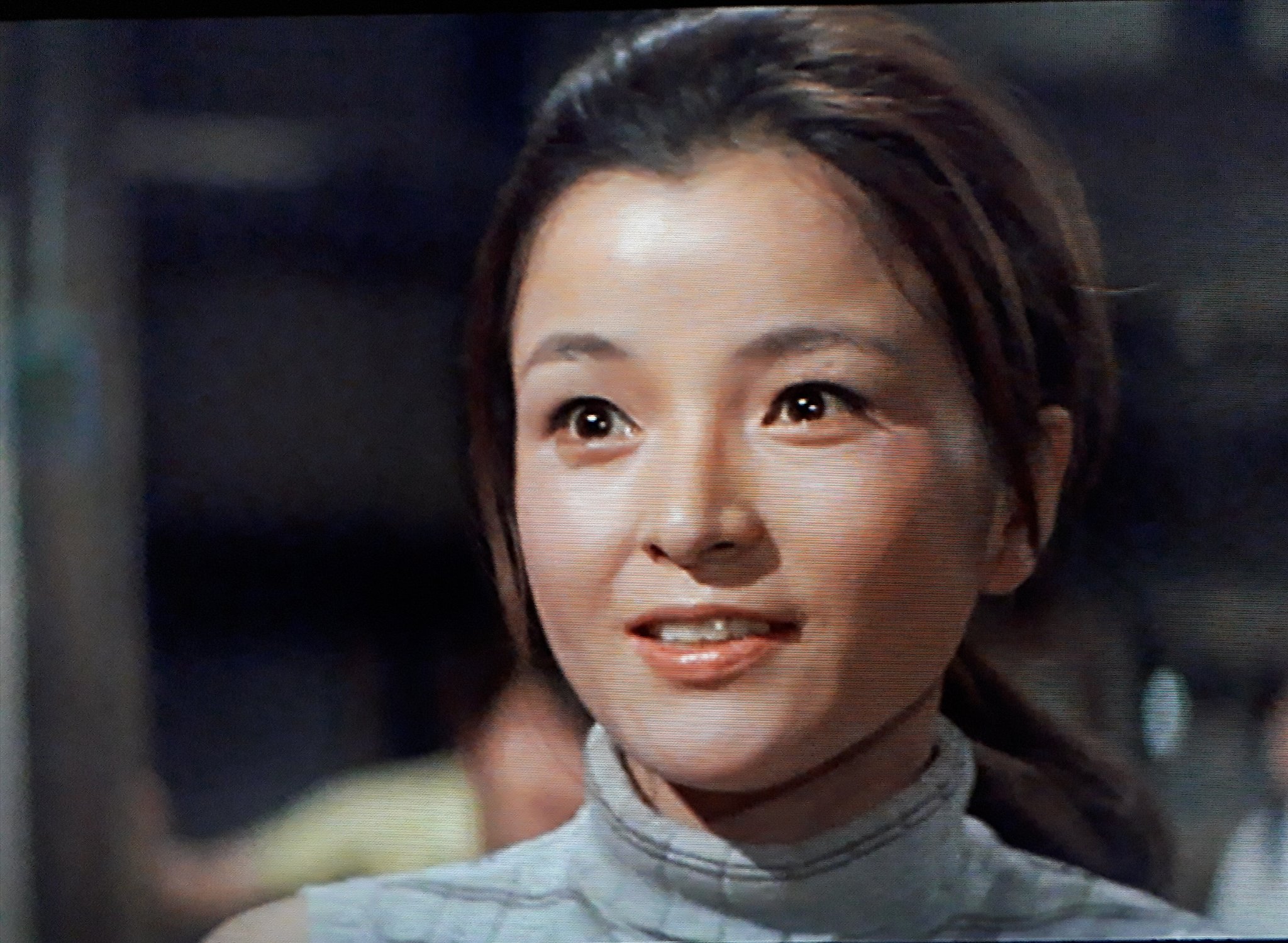 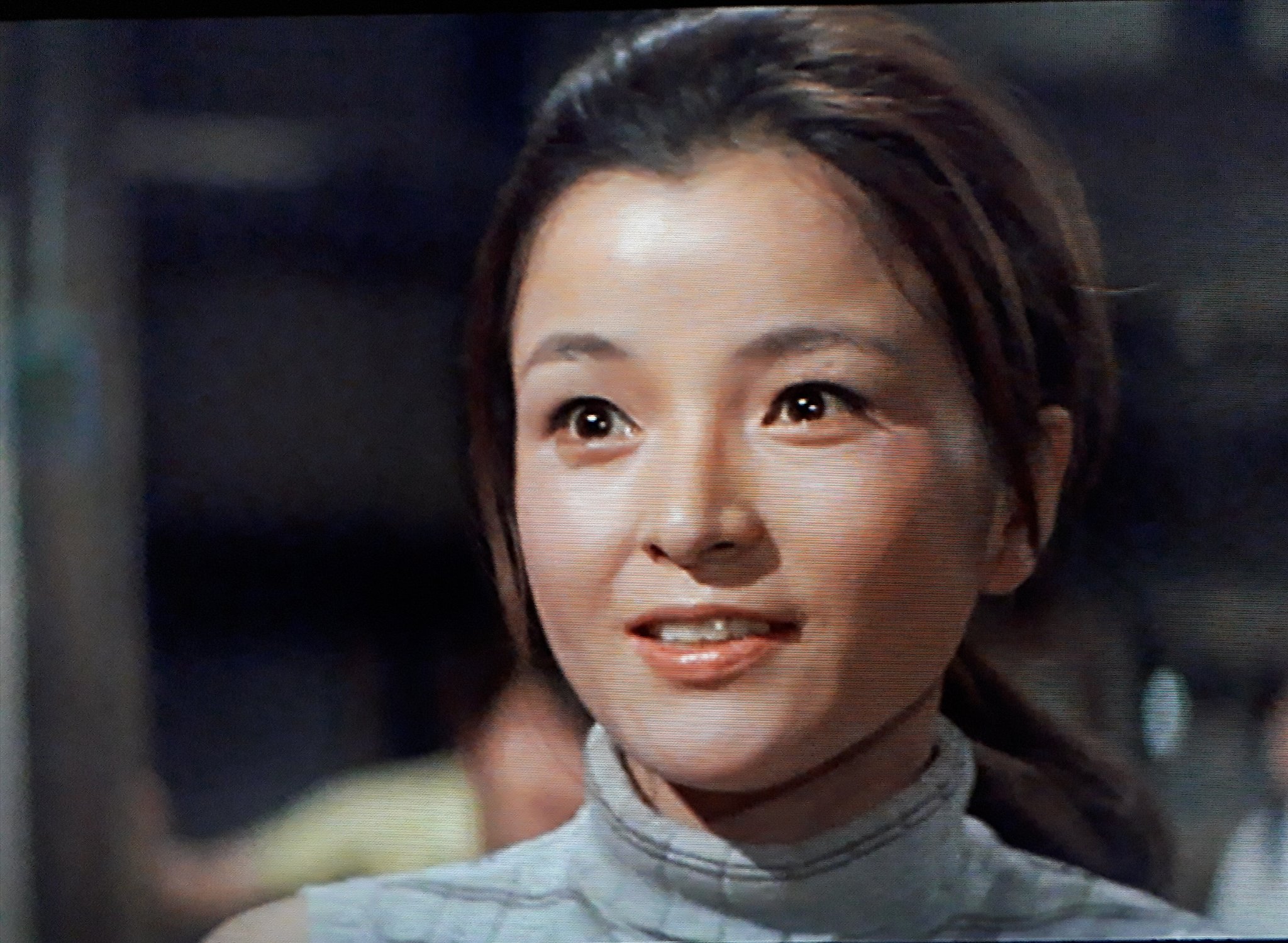